WEST HAVEN ELEMENTARY SCHOOL
ANNUAL TITLE ONE 
&
FAMILY ENGAGEMENT MEETING
Taiwo (Tye) Sutton, Principal
Rebecca Headrick, Asst. Principal
WEST HAVEN ELEMENTARY SCHOOL
OBJECTIVES
TITLE 1 
SCHOOL PLAN
FAMILY ENGAGEMENT/SCHOOL/PARENT/STUDENT INVOLVEMENT COMPACT
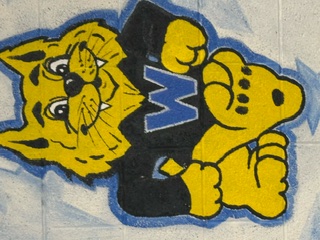 OBJECTIVE
INFORM YOU OF YOUR SCHOOL’S PARTICIPATION IN TITLE I
EXPLAIN THE REQUIREMENTS OF TITLE 1
RIGHTS OF PARENTS AND FAMILY MEMBERS
TITLE ONE SCHOOLS
ELEMENTARY AND SECONDARY EDUCATION ACT (ESEA)-1965
                    FEDERAL ASSISTANCE PROGRAM FOR SCHOOLS
            ADDITIONAL FUNDING FROM THE FEDERAL GOVERNMENT
              
                                           ASSIST STRUGGLING STUDENTS
        (ADDITIONAL STAFF, PROGRAMMING, MATERIALS AND SUPPLIES)
                                            FAMILY ENGAGEMENT
YOUR RIGHTS
BE INVOLVED IN DECISION MAKING AT SCHOOL AND DISTRICT LEVELS
RECEIVE INFORMATION ON ACHIEVEMENT LEVELS OF STUDENT ACHIEVEMENT
PARTICIPATION IN AND ON SCHOOL DECISIONS
USE OF TITLE FUNDS
SMALLER CLASS SIZES
ADDITIONAL TEACHERS AND SUPPORT STAFF
PROFESSIONAL DEVELOPMENT
PROGRAMMING (BEFORE/AFTER SCHOOL)
PARENT AND FAMILY ENGAGEMENT OPPORTUNITIES
SUPPLEMENTAL MATERIALS, EQUIPMENT AND TECHNOLOGY FOR INSTRUCTION
PRELIMINARY BUDGET
FY 2024-2025

PRELIM ALLOCATION.              $202,733.52 
PRELIM FCE ALLOCATION        $2,950.16

TOTAL ALLOCATION                  $205, 683.68

BREAK DOWN            $202,733.52 (SALARIES FOR SUPPORT STAFF)
 $2,950.16 (FCE ALLOCATION  $2,370.16 MATERIALS AND SUPPLIES 
                                                      $80.00
SCHOOL IMPROVEMENT PLAN WEST HAVEN ELEMENTARY SCHOOL           GOALS
GOAL 1
LITERACY
A STRONG FOUNDATION IN EARLY LITERACY IS FUNDAMENTAL TO THE ACADEMIC SUCCESS OF EVERY STUDENT. AT WHES, WE LEVERAGE A SERIES OF INTENTIONAL STRATEGIES TO ENHANCE TIER 1 INSTUCTION AND DEEPEN INDIVUAL STUDENT SUPPORTS


ENCOUNTERS, EXPOSURES & EXPERIENCES WITH LITERACY
GOAL 2
NUMERACY

RESEARCH SHOWS A STRONG CORRELATION BETWEEN STUDENT SUCCESS IN ALGEBRA 1 AND SUBSEQUENT SUCCESS IN HIGH-SCHOOL COMPLETION, COLLEGE-GOING RATES, AND FUTURE INCOME POTENTIAL. AT WHES, WE SUPPORT THE DEVELOPMENT OF STANDARDIZED INSTRUCTIONAL PRACTICES THAT PROMOTE STUDENT ENGAGEMENT ACROSS THE K-5 SPECTRUM. 

ENCOUNTERS, EXPOSURES & EXPERIENCES WITH NUMERACY
GOAL 3
INSTRUCTIONAL EXCELLENCE

	STUDENT ENGAGEMENT AND ACADEMIC SUCCESS HINGE ON THE OVERALL QUALITY OF INSTRUCTION ACROSS ALL SUBJECTS AND GRADE LEVELS. WHES PROMOTES AN ENVIRONMENT OF CONTINUAL IMPROVEMENT BY PROVIDING SUPPORTS FOR STAFF THAT HELP IDENTIFY STUDENT NEEDS THROUGHOUT RIGOROUS AND RELEVANT INSTRUCTIONAL PRACTICES
WEST HAVEN ELEMENTARY SCHOOL
Policy Statement
The administration, teachers and staff of WHES, it’s parents, and students are full partners in student learning and high standards of achievement. In order to improve student learning an high standards of achievement. In order to improve student learning and provide a safe, positive learning environment where we are passionate about success for all students, we pledge our responsibilities as follows:
FAMILY COMPACTAND ENGAGEMENT
SCHOOL’S PROMISE
Provide high quality instruction in a supportive learning environment
Include parents in development and evaluation of school policies
Provide opportunities for parents to volunteer and participate
Explain assessments and results to the wider school community
Maintain on-going, respectful communication with families
Respect cultural diversity of students and families
	
We will model R.O.A.R Expectations!
Parent/Guardian Responsibilities
Encourage a positive attitude about school
Ensure regular and on-time attendance
Maintain ongoing, respectful communication with the school
Read to or with your child daily
Work daily with your child on basic math goals for the grade level
Participate in school activities
Model R.O.A.R Expectations
Student Responsibilities
As I am learning to be a good citizen:

	I WILL BE RESPONSIBLE
	I WILL BE ORGANIZED
	I WILL BE ACCOUNTABLE
	I WILL BE RESPECTFUL
	I WILL PUT FORTH MY BEST EFFORT, EACH DAY
WILDCATS
WE LOVE YOU AND WE NEED YOU!
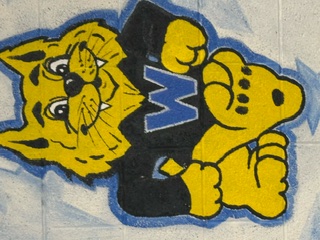